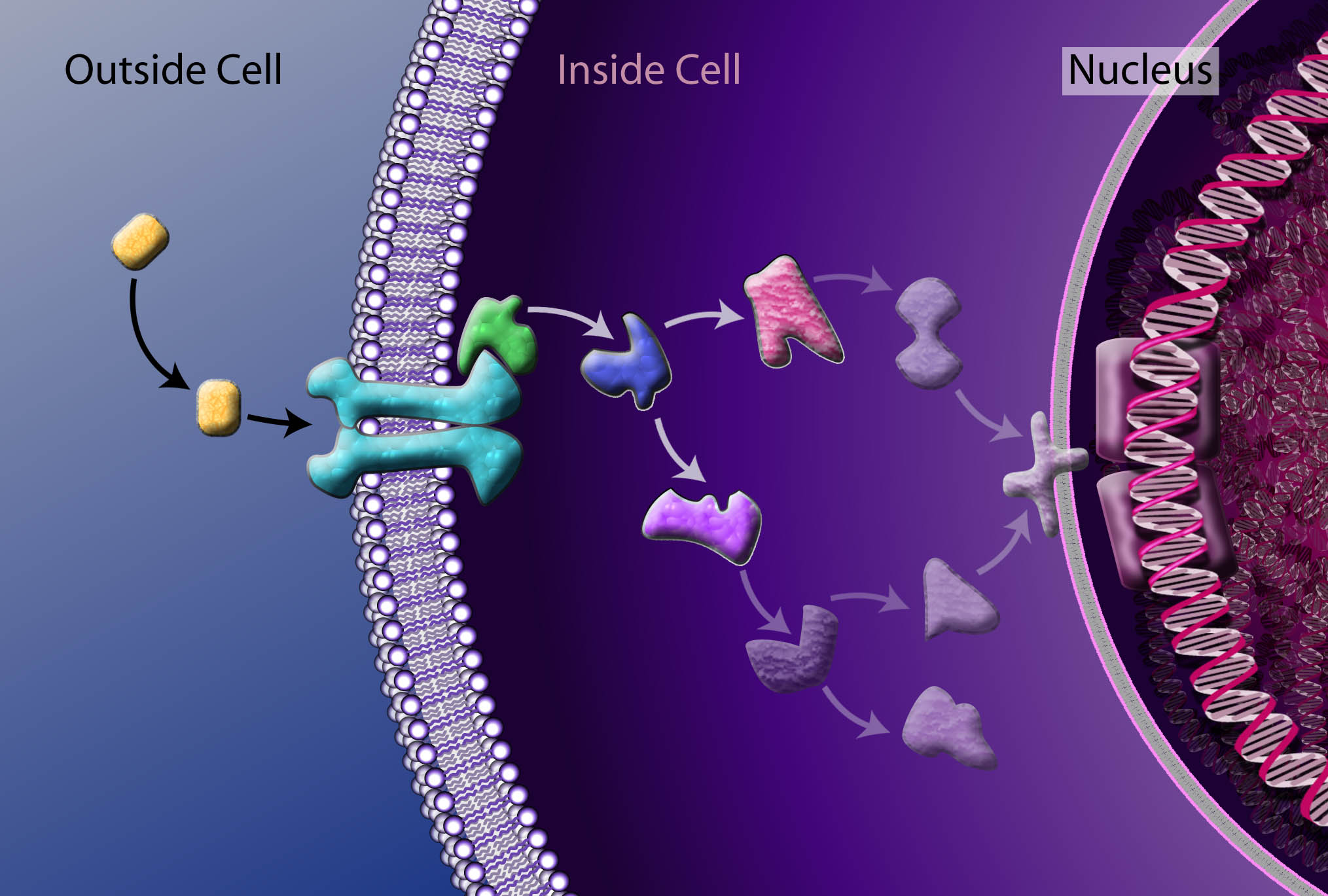 CITOCINAS
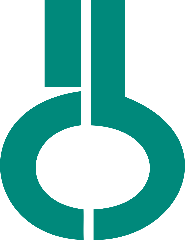 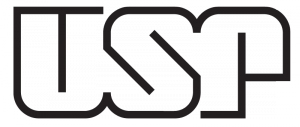 Msc Melissa Mercedes Torres Chipana
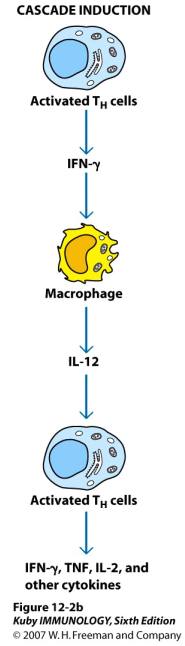 CITOCINAS
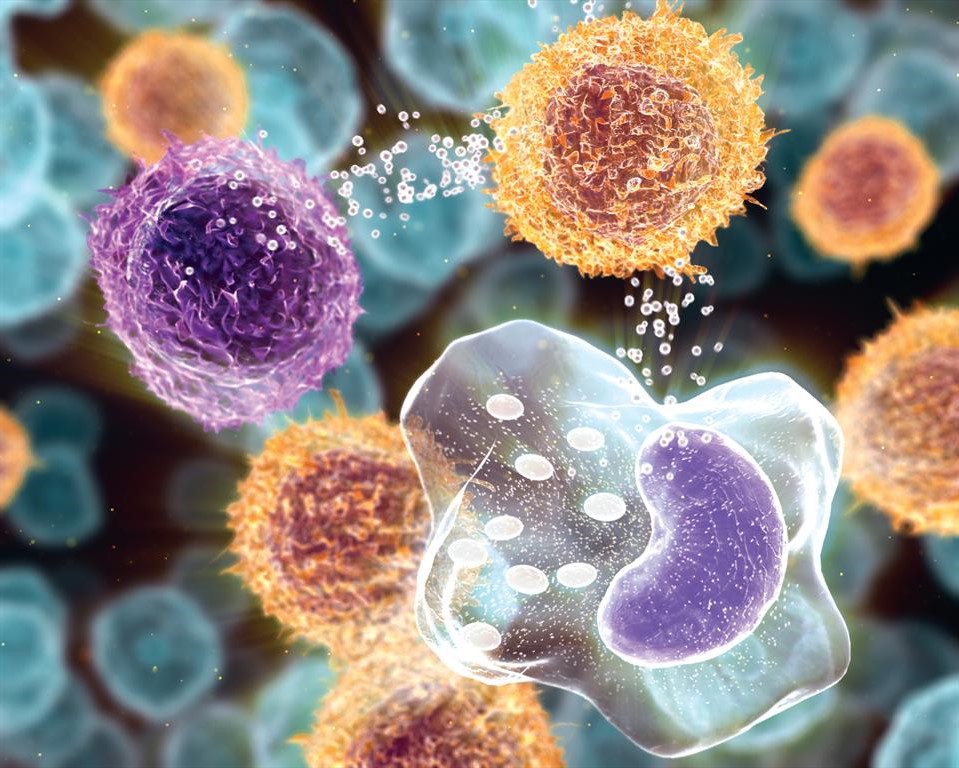 moléculas proteicas sinalizadoras
< 80 kDa
hidrossolúveis
Função
Amadurecer
Diferenciação celular 
Proliferação
Tipo de ação
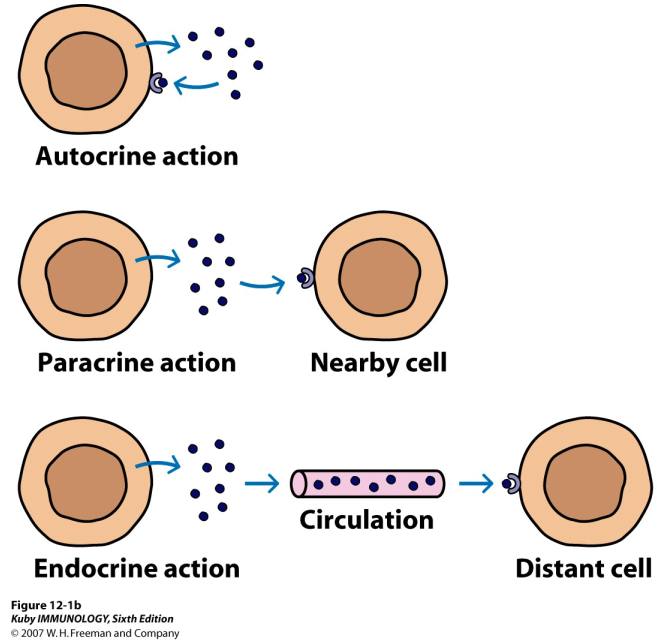 Autócrina 
      própria célula produtora
Paracrina 
      células próximas
Endócrino 
     ação é à distância
NOMENCLATURA
Propriedades gerais das citocinas
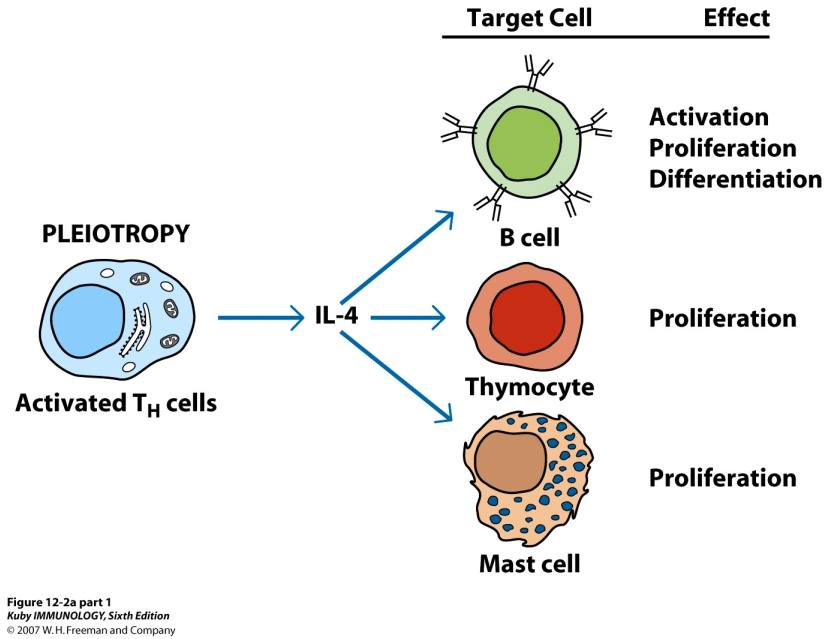 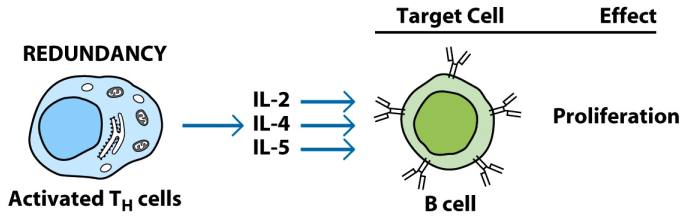 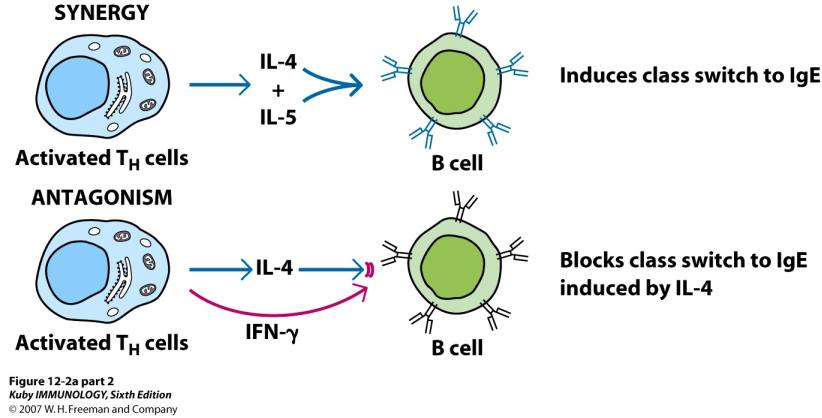 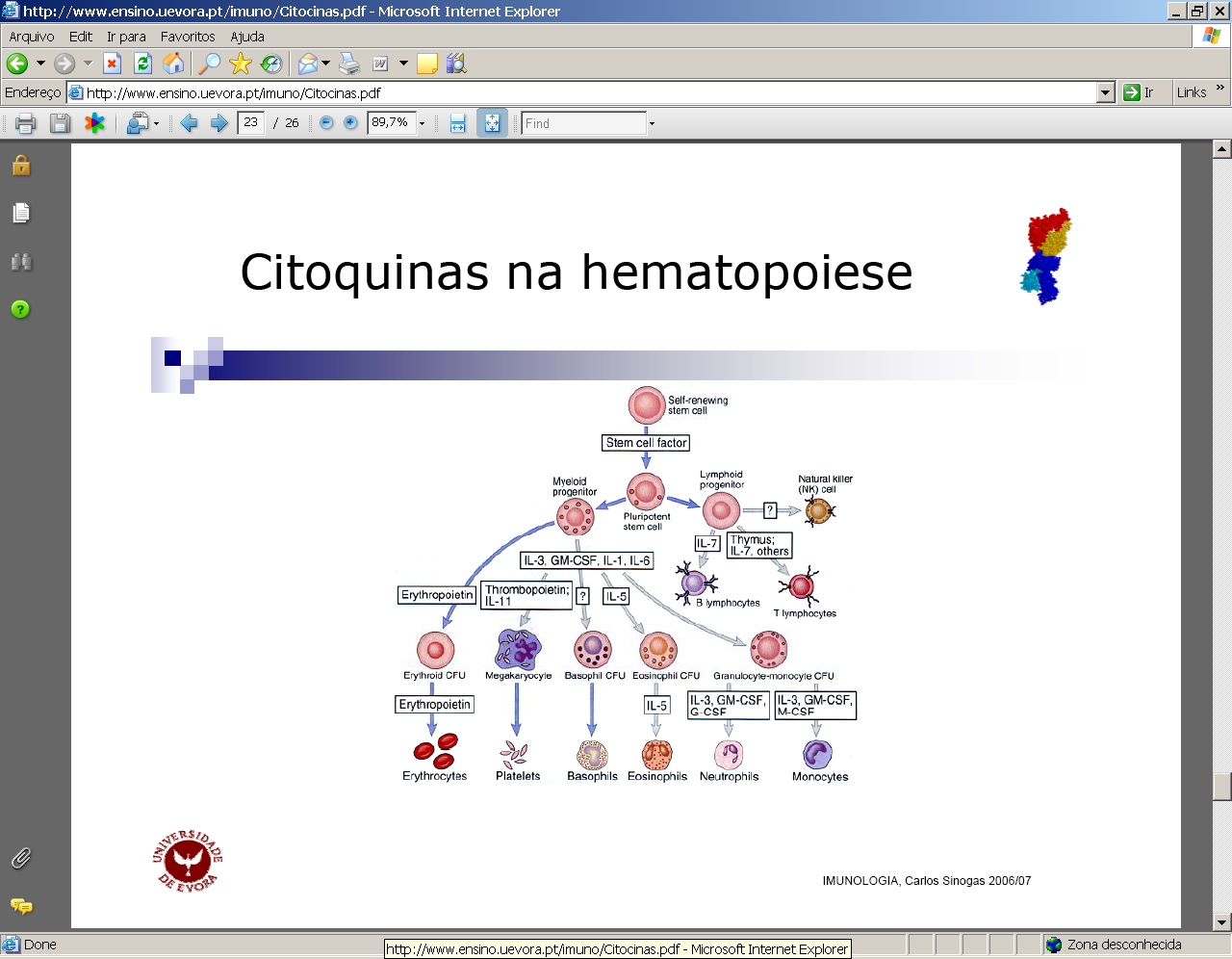 HEMATOPOESE
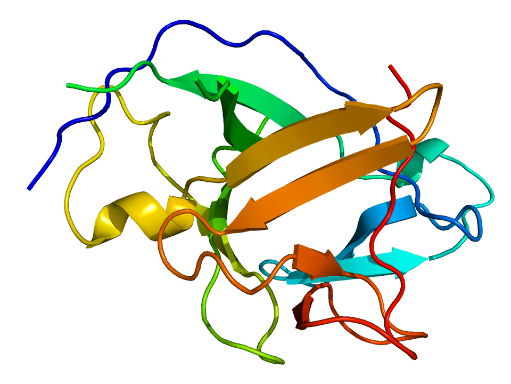 IL-1
IL-1α e IL-1β, com 31 a 33 kDa 
Secretada por macrófagos, monócitos, células B, células dendríticas, células endoteliais.
Alvo / Atividade 
Ativação inflamação e coagulação das células endoteliais.
Hipotalamo (febre)
Fígado (síntese das proteínas da fase aguda)
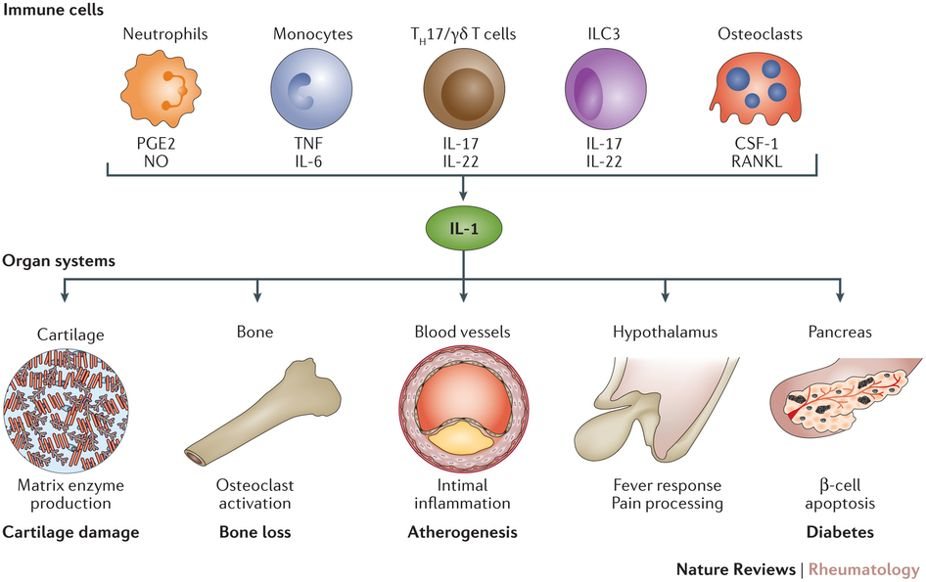 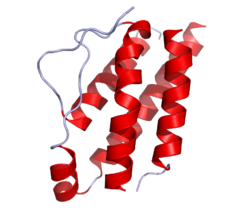 IL-2
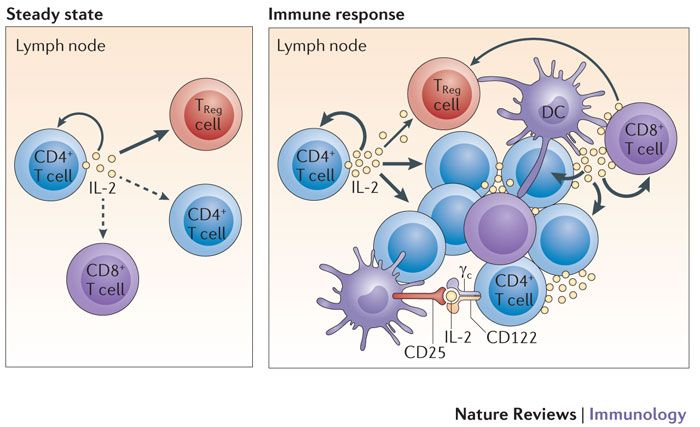 secretadas principalmente por células-T-CD4 e em menor quantidade por células-T- CD8+ (células  Th1)
Alvo / Atividade 
Estimula o crescimento e a proliferação das células T e B (expansão clonal) respostas imunológicas específicas do antígeno.
https://www.nature.com/articles/nri3156
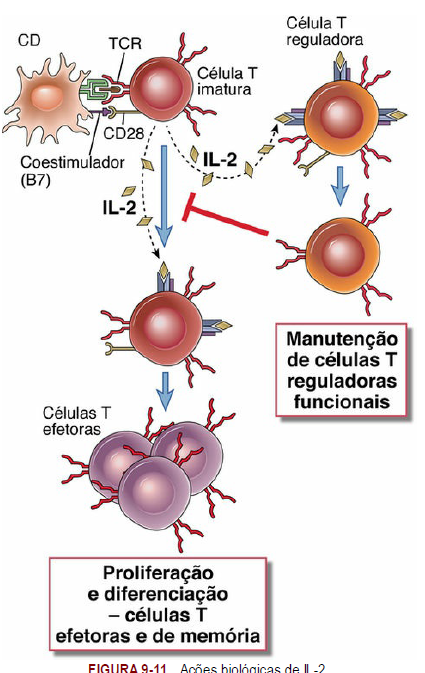 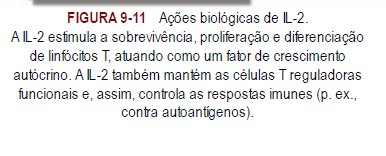 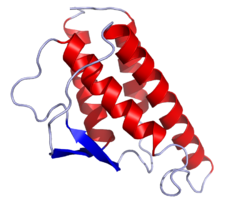 IL-4
Secretadas pelas células Th2, mastócitos e basófilos. 
Propriedades anti- inflamatórias
Alvo / Atividade 
Células ativadas pelo antígeno B: co-estimula a ativação.
Células B ativadas: estimula a proliferação e a diferenciação, induz a mudança de classe para IgG1 a IgE
Células B m repouso: regula positivamente a expressão do MHC classe II
Timocitos e células T: induz proliferação.
Macrófagos: regula positivamente a expressão do MHC classe II e aumenta a atividade fagocítica.
Mastócitos: estimula o crescimento.
Direcionando a resposta humoral do Linfócito B
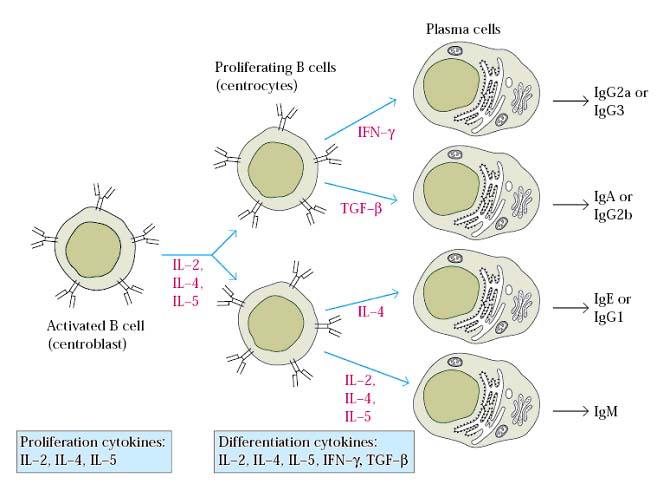 IL-6
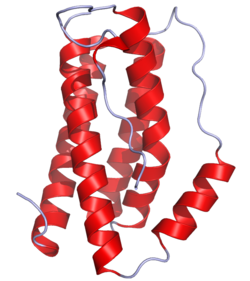 Secretada monocitos, macrófagos, células Th2, células estromais da médula ossea.
Alvo / Atividade 
Células  B em proliferação: promove proliferação terminal em células plasmáticas.
Células plasmáticas: estimula secreção de anticorpos.
Células tronco mielóides: ajuda promover a proliferação.
Papel da IL-6 na diferenciação de células T
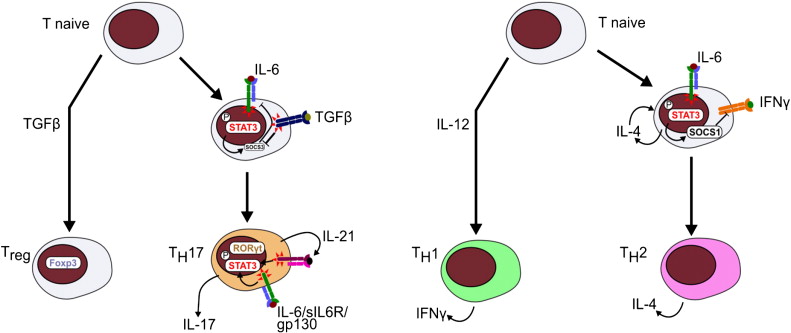 https://www.sciencedirect.com/science/article/pii/S0167488911000425#f0025
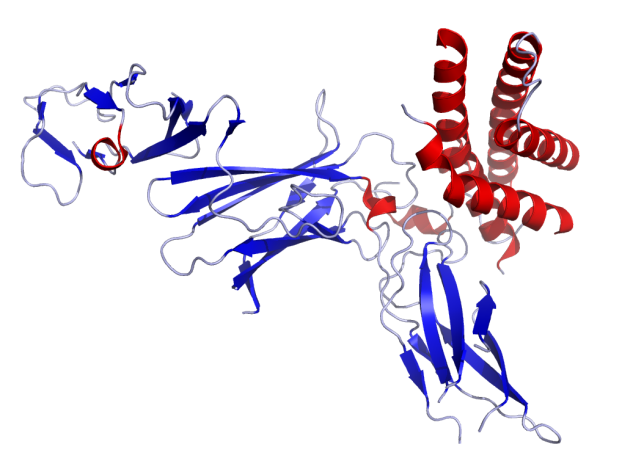 IL-12
Secretada por macrófagos, células B.
Alvo / Atividade 
Células Tc ativadas: atua sinergicamente com IL-2 para induzir diferenciação em  CTLs
Células NK e LAK (limphokine-activated killer cells) e células Th1 ativadas: estimula proliferação.
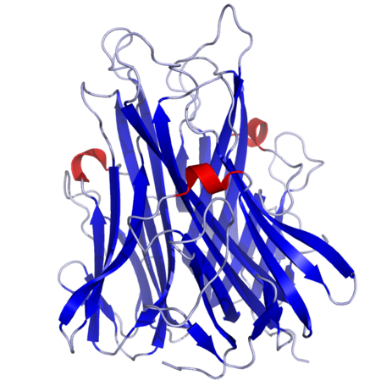 TNF–α                               TNF-β ou linfotoxina
São glicoproteínas com as regiões transmembranas
Secretado pelos macrófagos ativados
Alvo / Atividade 
Resposta inflamatória aguda a bactérias e outros microrganismos infecciosos. 
Células tumorais: efeito citotóxico.
Células inflamatórias: induz a secreção da citocina e é responsável pela perda responsável de peso (caquexia) associada com a inflamação crônica.
Secretado pelos linfócitos Th1 ativados
Alvo / Atividade 
células tumorais: efeito citotóxico.
Aumenta a atividade fagocitica.
IFN-α e IFN-ß
Secretada por leucócitos (IFN-α) e   fibroblastos (IFN-ß).  
Alvo / Atividade 
Células não infectadas: inibe a replicação viral.
INTÉRFERONS ALFA E BETA (IFN-α e IFN-β)
INFECTADA
POR VÍRUS
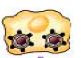 INFECTADA
INF-α 
IFN-β
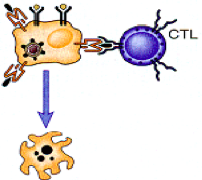 _
NÃO INFECTADA
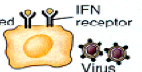 Aumenta MHC I
Apresenta Ag viral
T Citotóxico MATA
Indução de ESTADO ANTIVIRAL
(virus não replica)
Interferon gama (IFN-y)
Secretada por células NK, Th1, Tc.
Alvo / Atividade 
Células não infectadas: inibe a replicação
Macrófagos: aumenta a atividade.
Muitos tipos celulares: aumento da expressão das moléculas MHC de classe I e classe II.
IFN gama regula positivamente a Imunidade Adquirida
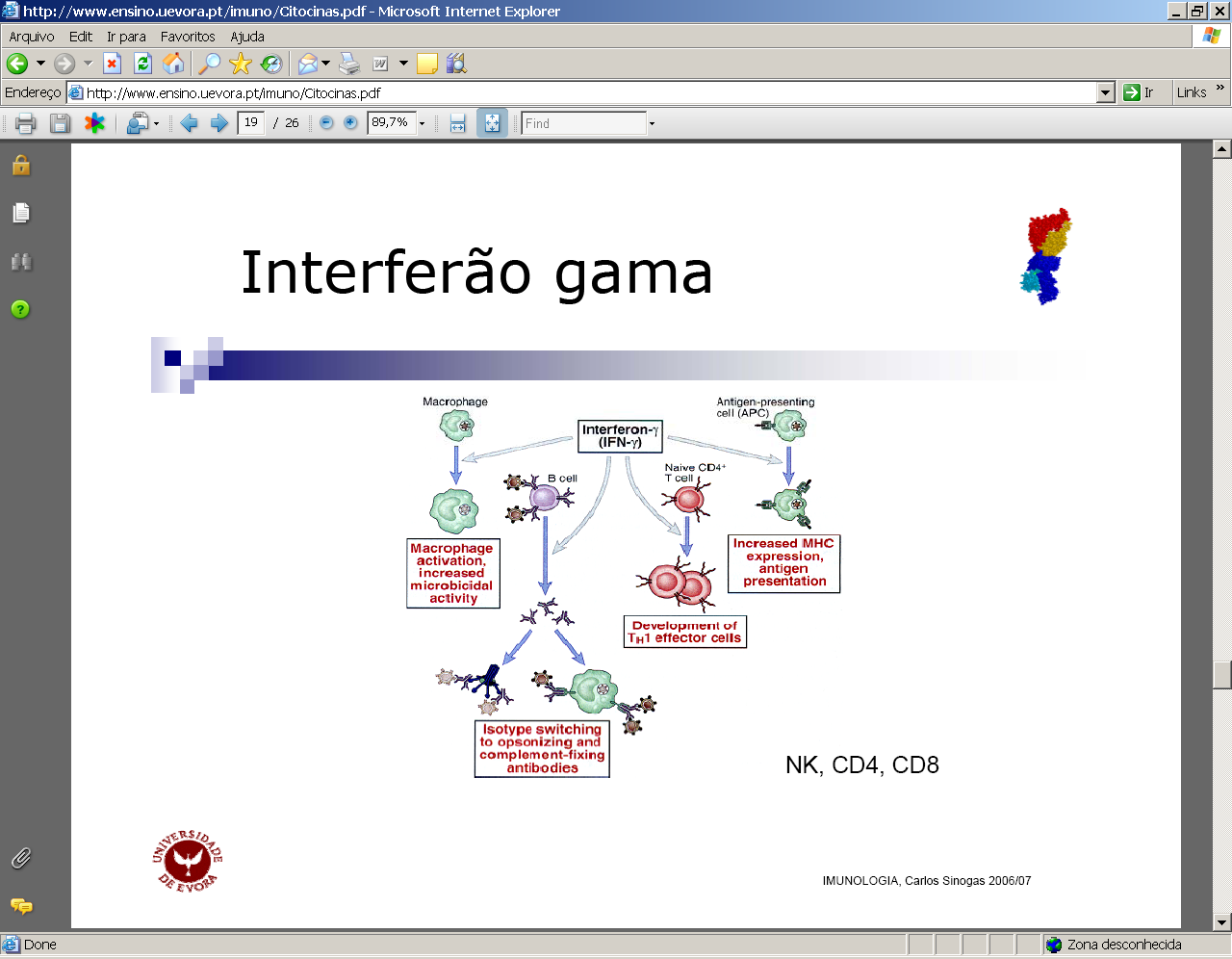 Receptores de citocinas
uma ou mais proteínas transmembranares.
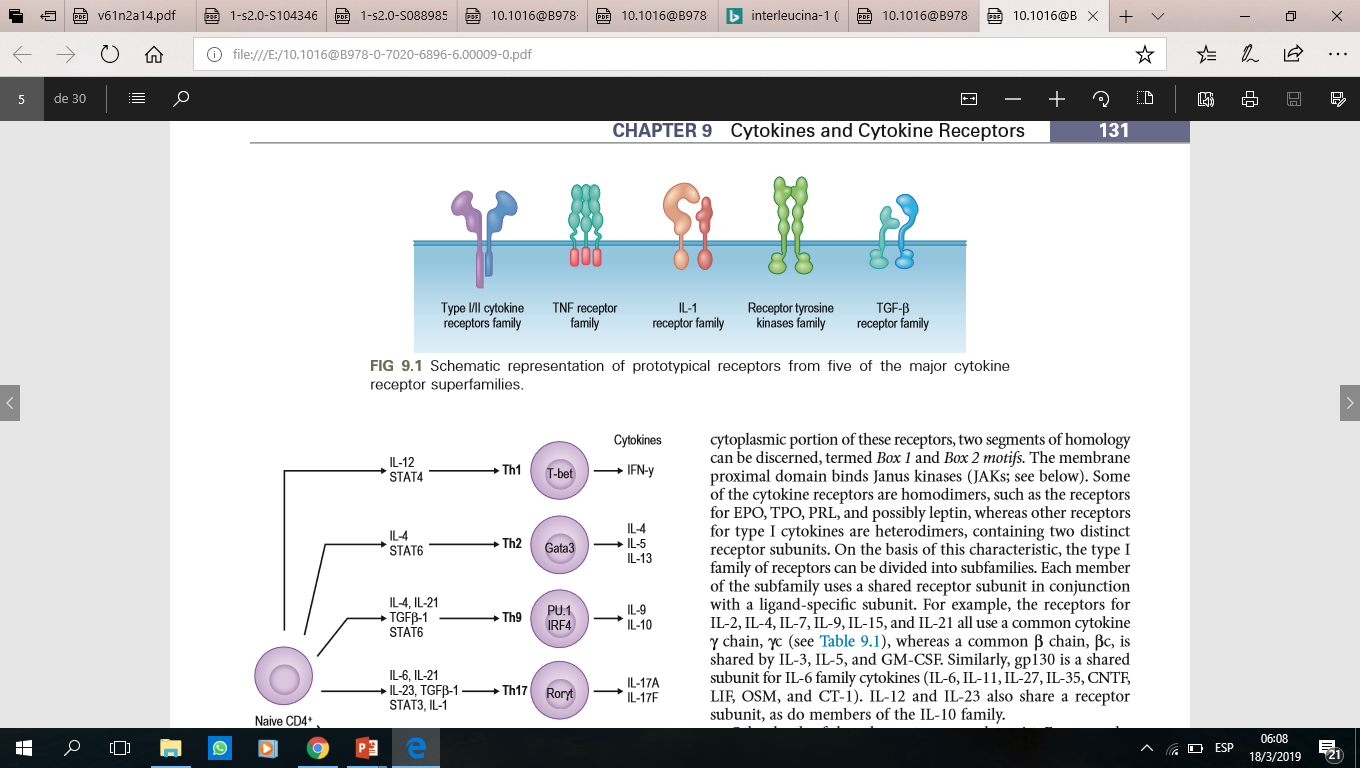 porções extracelulares: ligação da citocina.
porções citoplasmáticas: iniciação da sinalização intracelular.
Receptores de citocinas
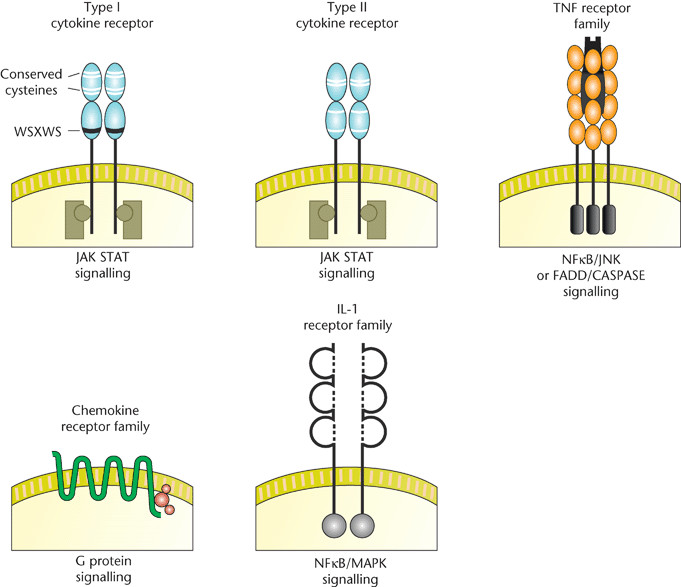 Obrigada!